Министерство образования 
                                    Пензенской области
Государственное бюджетное образовательное учреждение Пензенской области для детей, нуждающихся в психолого-педагогической и медико-социальной помощи, «Центр психолого -медико -социального сопровождения детей»  
                                 (ППМС центр Пензенской области)
Центральная психолго-медико-педагогическая комиссия 
                                        Пензенской области
Порядок организации и осуществления деятельности психолого-медико-педагогической комиссии 
(ПМПК)
Пенза, 2014
Нормативные документы РФ
Федеральный закон  № 273 –ФЗ от 29.12.2012 г.
«Об образовании в Российской Федерации»
Приказы Министерства образования и науки Российской Федерации:
№ 1014 от 30.08.2013 « Об утверждении Порядка организации и осуществления образовательной деятельности по основным общеобразовательным программам-образовательным программам дошкольного образования»
№ 1015 от 30.08.2013 « Об утверждении Порядка организации и осуществления образовательной деятельности по основным общеобразовательным программам-образовательным программам начального общего основного общего и среднего общего образования»
№  1082 от 20.09.2013 «Об утверждении положения о психолого-медико-педагогической комиссии»
№ 1394 от 25.12.2013 «Об утверждении порядка проведения государственной итоговой аттестации по образовательным программам основного общего образования», п11; 
№  1400 от 26.12.2013 «Об утверждении порядка проведения государственной итоговой аттестации по образовательным программам среднего общего образования» п12, п37.
Приказ Министерства труда и социальной защиты Российской Федерации
№ 723  от 10.12.2013 г. « Об организации работы по межведомственному взаимодействию федеральных государственных учреждений медико-социальной экспертизы с психолого-медико-педагогическими комиссиями»
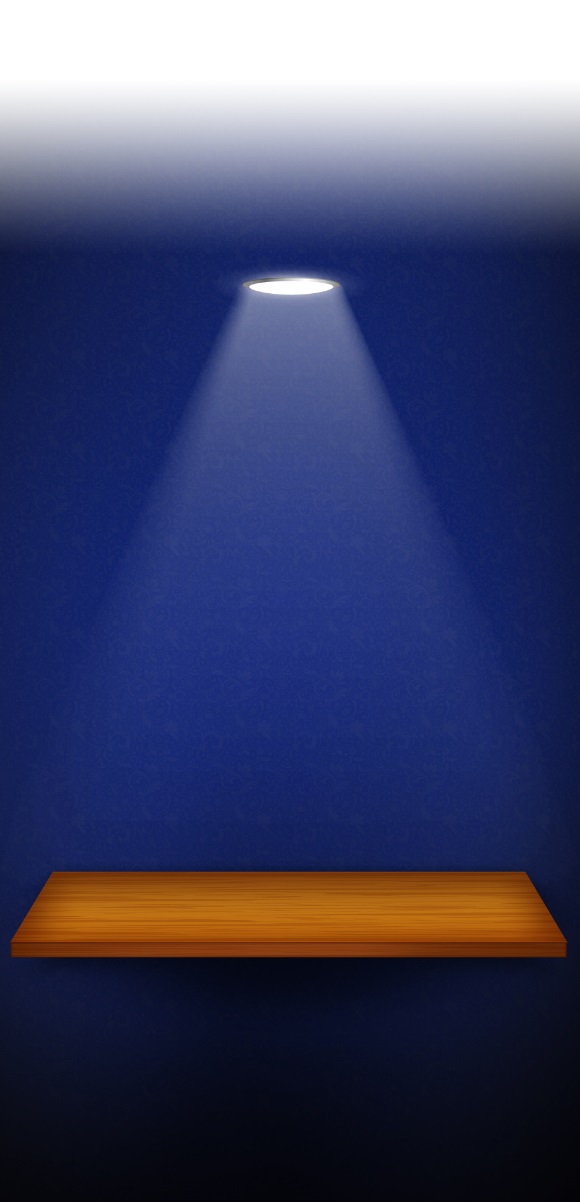 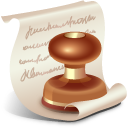 Нормативные документы
Пензенской области


Приказы Министерства образования Пензенской области:
№166/01-07 от 09.04.2014г. «О создании Центральной психолого-медико-педагогической комиссии Пензенской области»;

 № 166/01-07 от 09.04.2014г. «Положение о Центральной психолого-медико-педагогической комиссии Пензенской области»

№166/01-07 от 09.04.2014г  « О составе Центральной психолого-медико-педагогической комиссии Пензенской области»
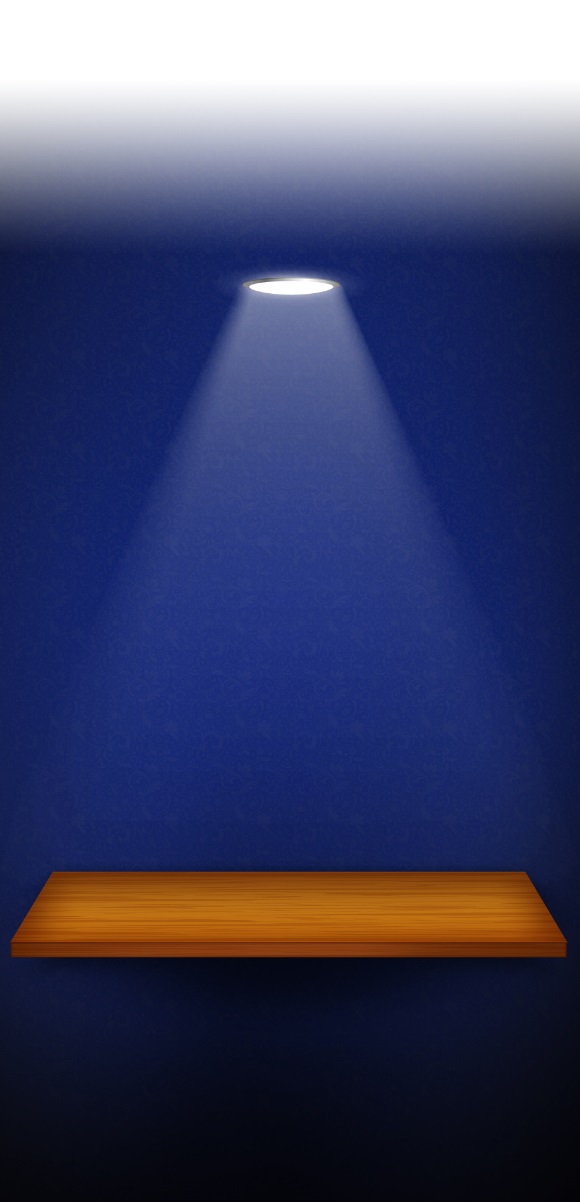 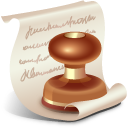 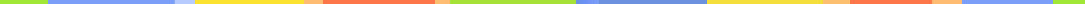 Контингент детей
Дети, испытывающие трудности в усвоении ОП, речевом и психическом  развитии и социальной адаптации = дети, нуждающиеся в психолого-педагогической и социальной помощи на базе ППМС-центров.

Дети, нуждающиеся в создании специальных условий обучения и воспитания на базе ОО:
Дети с ограниченными возможностями здоровья (ОВЗ);
Дети-инвалиды.

Дети с ОВЗ, дети-инвалиды, нуждающиеся в создании специальных условий проведения ГИА.
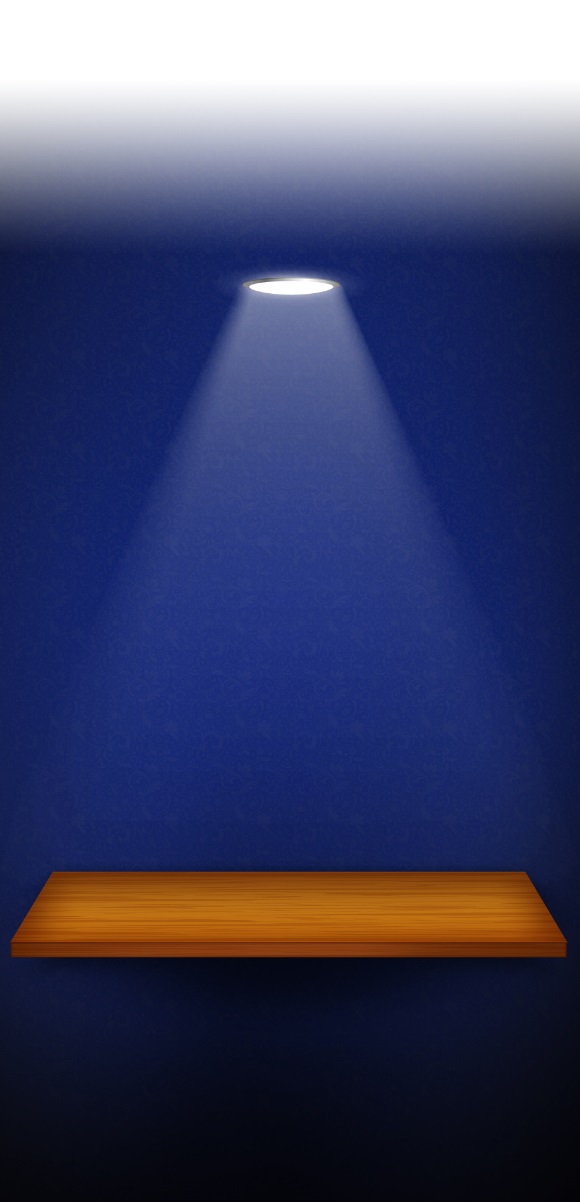 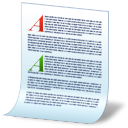 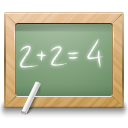 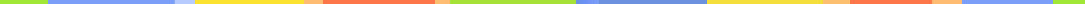 Формы работы ПМПК
ПМПК (комиссия) – определение специальных условий обучения и воспитания для детей с ОВЗ и детей-инвалидов на базе ОО, а также психолого-педагогической и социальной помощи на базе ППМС-центров

ПМПк (консилиум) –уточнение индивидуального образовательного маршрута, разработка адаптированной образовательной программы, определение условий и технологий психолого-педагогического сопровождения, оказание коррекционно-развивающей помощи ребёнку с ОВЗ в образовательной организации
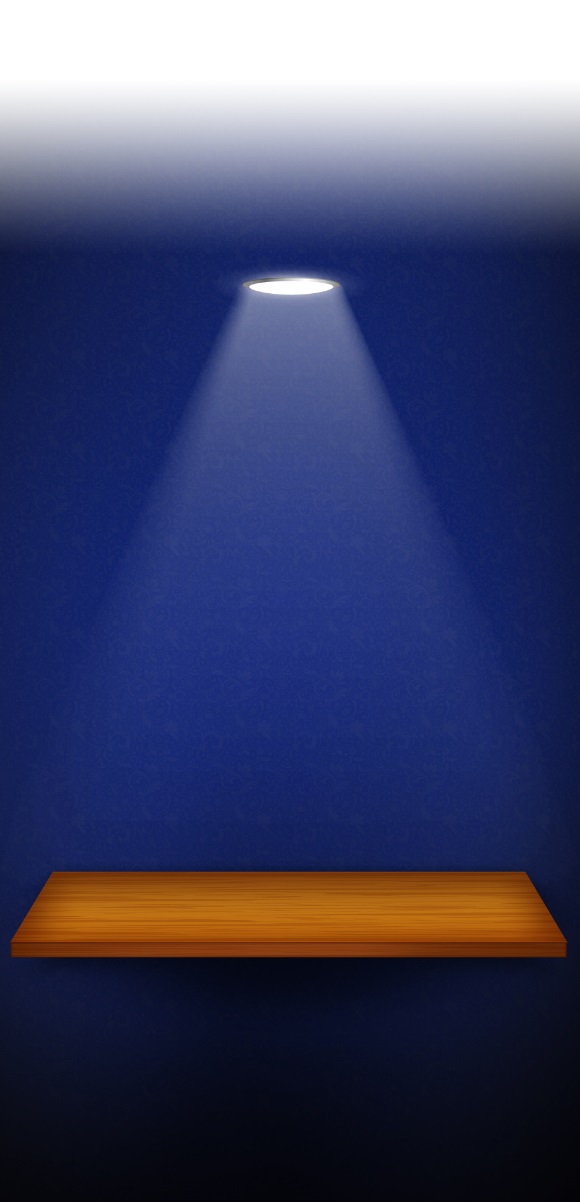 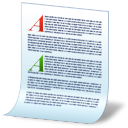 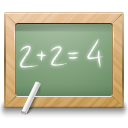 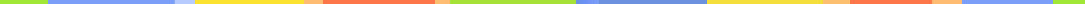 Формы деятельности ПМПК
Первичное обследование ребёнка,  консультирование родителей(1ч30мин)

Повторное обследование с целью подтверждения, уточнения, изменения ранее выданных рекомендаций, консультирование (1ч)

Диагностика и консультирование подростка и выдача рекомендаций по созданию специальных  условий проведения ГИА  -(1 ч)
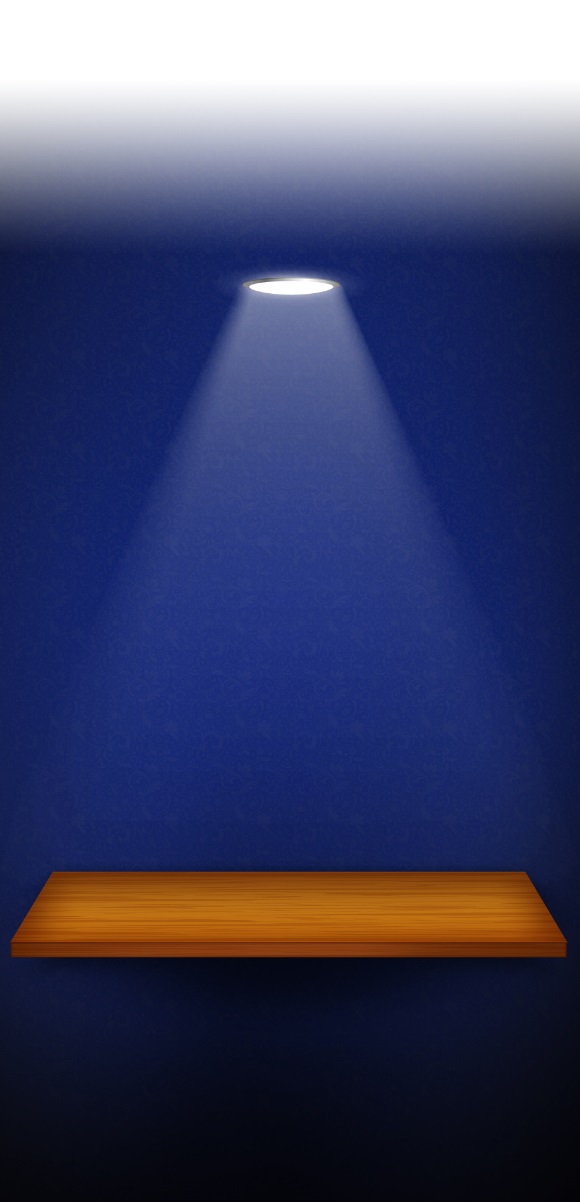 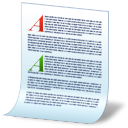 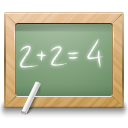 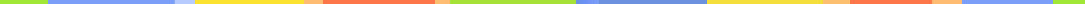 Пакет документов ПМПК при первичном обследовании
Обязательные документы:

Свидетельство о рождении ребенка
Паспорт родителя (законного представителя)
Документ, подтверждающий регистрацию
Заявление о проведении ПМПК
Согласие на обработку ПД субъекта
Согласие на обработку ПД ребенка
Справка от психиатра о состоянии интеллектуального развития ребёнка
Справка МСЭ, ИПР
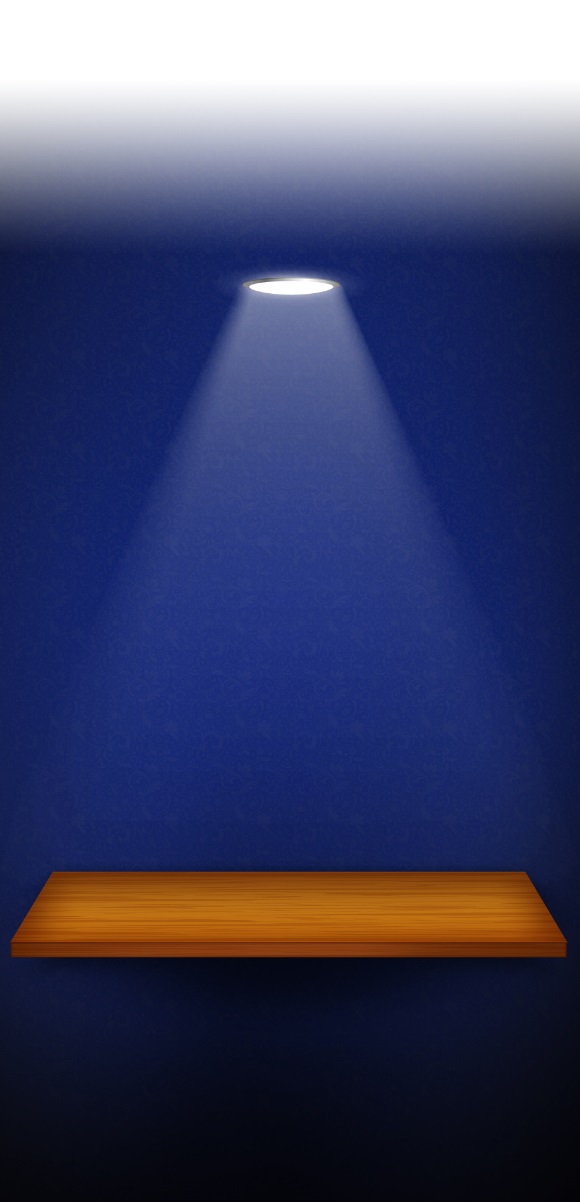 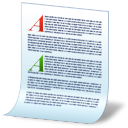 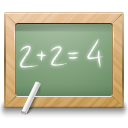 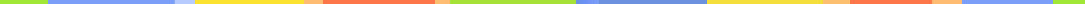 Пакет документов ПМПК при первичном обследовании
Дополнительные документы:

Направление от ОО, медицинской, социальной или иной организации
Заключение ПМП-консилиума ОО
Предыдущее заключение ПМПК
Характеристика из ОО
Представления психолога, логопеда ОО
Письменные работы по русскому языку, математике и т.п.
Иные медицинские документы
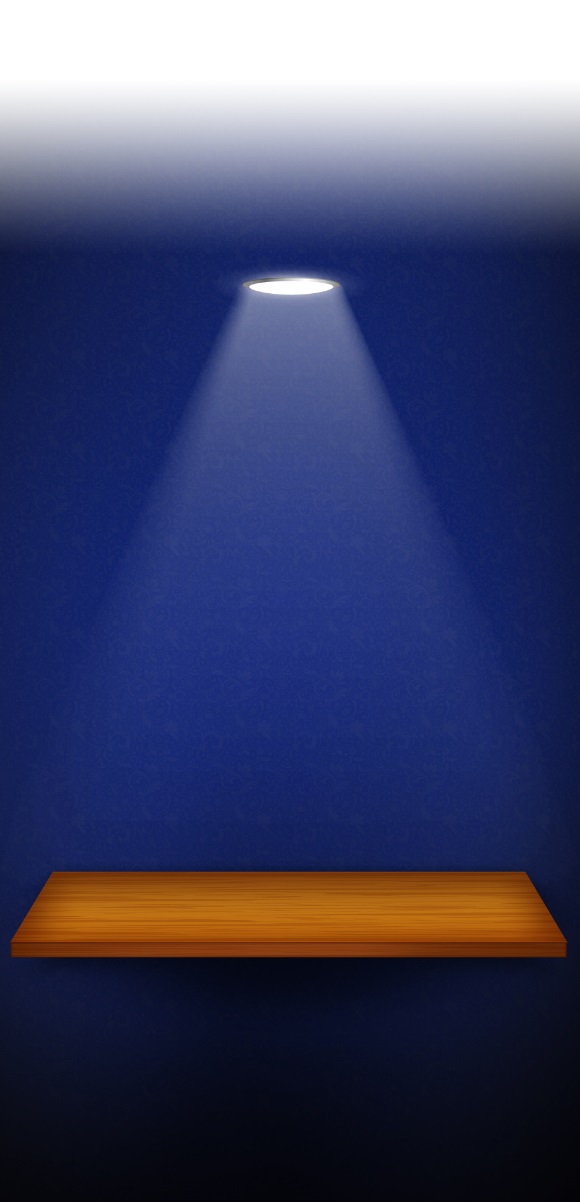 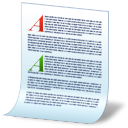 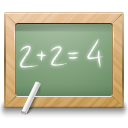 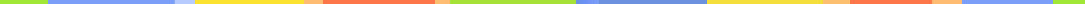 Пакет документов ПМПК для выдачи рекомендаций по ГИА
Обязательные документы:

Свидетельство о рождении ребенка
Паспорт родителя (законного представителя)
Документ, подтверждающий регистрацию
Заявление о проведении ПМПК
Согласие на обработку ПД субъекта
Согласие на обработку ПД ребенка
Медицинское заключение ВК
Справка МСЭ, ИПР
Характеристика из ОО
Заявление о выборе формы сдачи ГИА
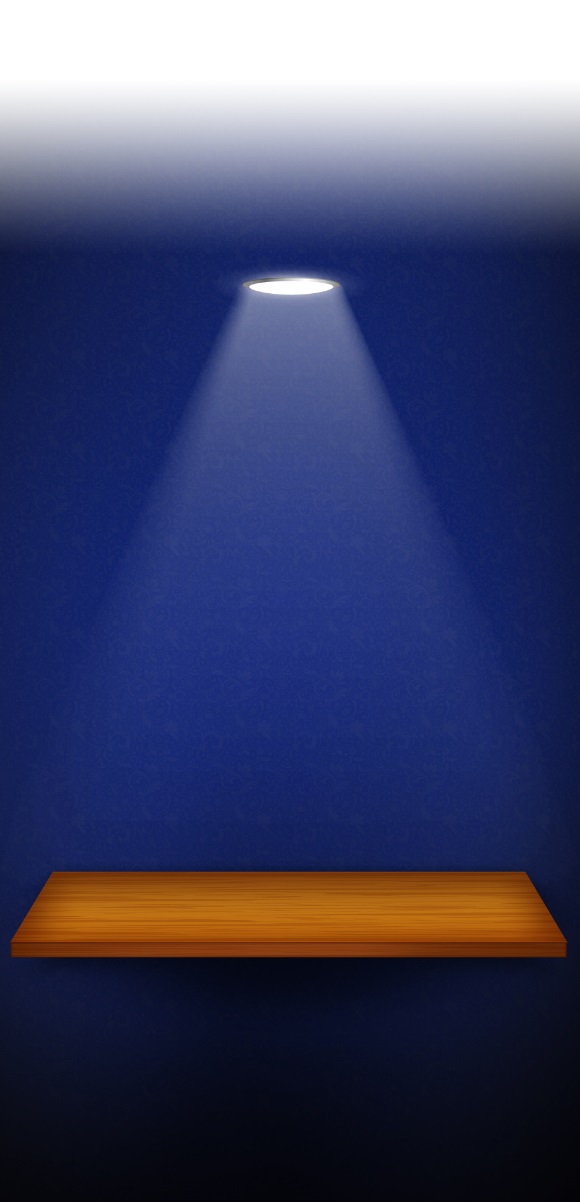 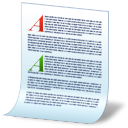 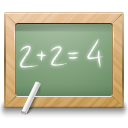 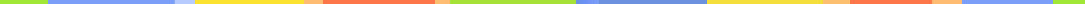 Адаптированная основная образовательная программа (дошкольного, начального общего, основного общего, среднего общего образования) для детей:
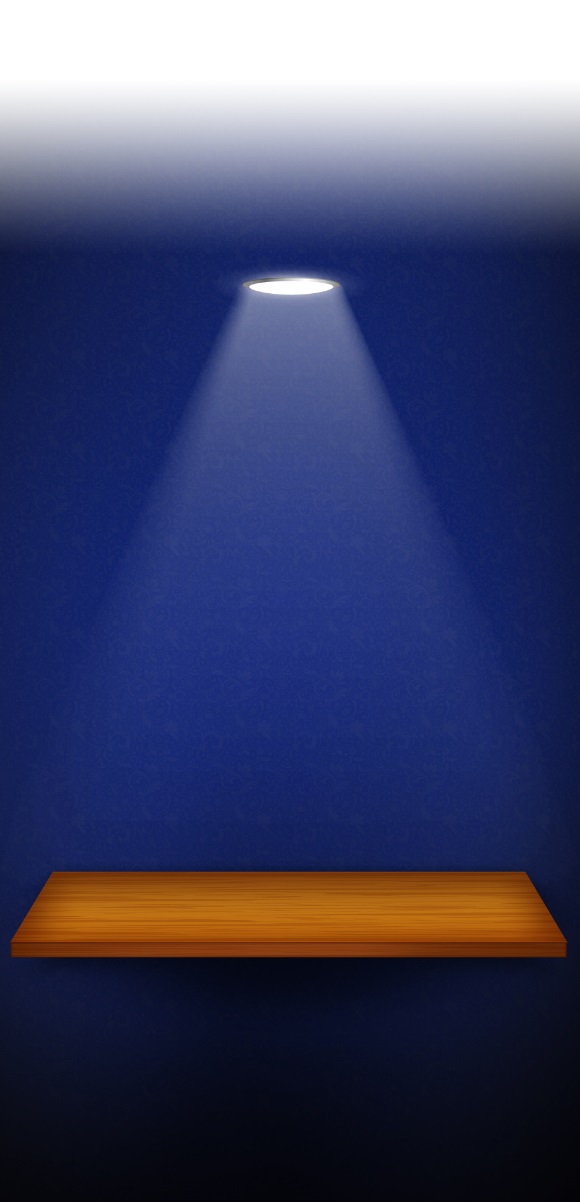 с нарушениями зрения,
с нарушениями слуха,
с нарушением опорно-двигательного аппарата,
с нарушениями речи,
с задержкой психического развития,
с нарушениями интеллекта (умственной отсталостью)
с расстройствами аутистического спектра,
со сложными дефектами (сложной структурой дефекта).
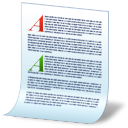 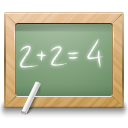 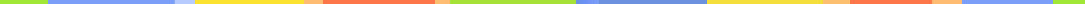 Адаптированная образовательная программа (дошкольного, начального общего, основного общего, среднего общего образования) для детей:
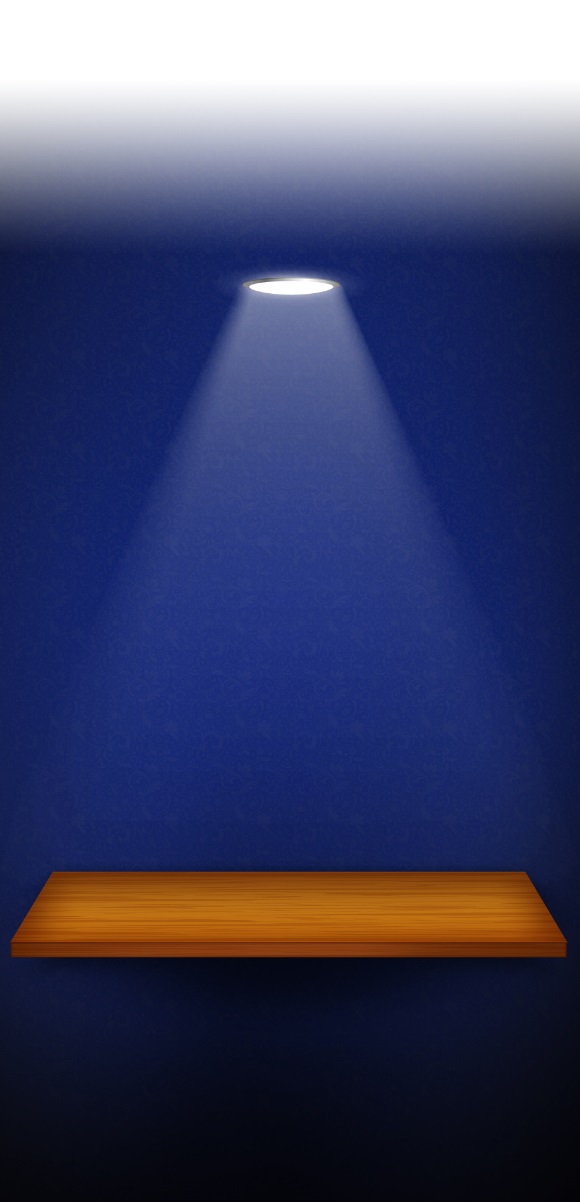 с нарушениями зрения,
с нарушениями слуха,
с нарушением опорно-двигательного аппарата,
с нарушениями речи,
с задержкой психического развития,
с нарушениями интеллекта (умственной отсталостью)
с расстройствами аутистического спектра,
со сложными дефектами (сложной структурой дефекта),
с тяжёлыми соматическими заболеваниями,
с недосформированностью эмоционально-волевой сферы,  выраженными нарушениями поведения.
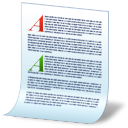 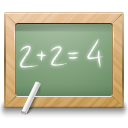 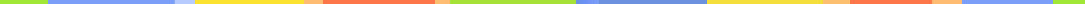 Психолого-педагогическое сопровождение ребёнка
ФИО ребенка
Дата рождения
ИНВ / ОВЗ
№ и дата протокола
ОО до проведения ПМПК
ОО после проведения ПМПК
Уровень образования
Образовательная программа
Специальные условия
Направления работы специалистов в ОО
Направления работы специалистов (программы и длительность) в ППМС-центре
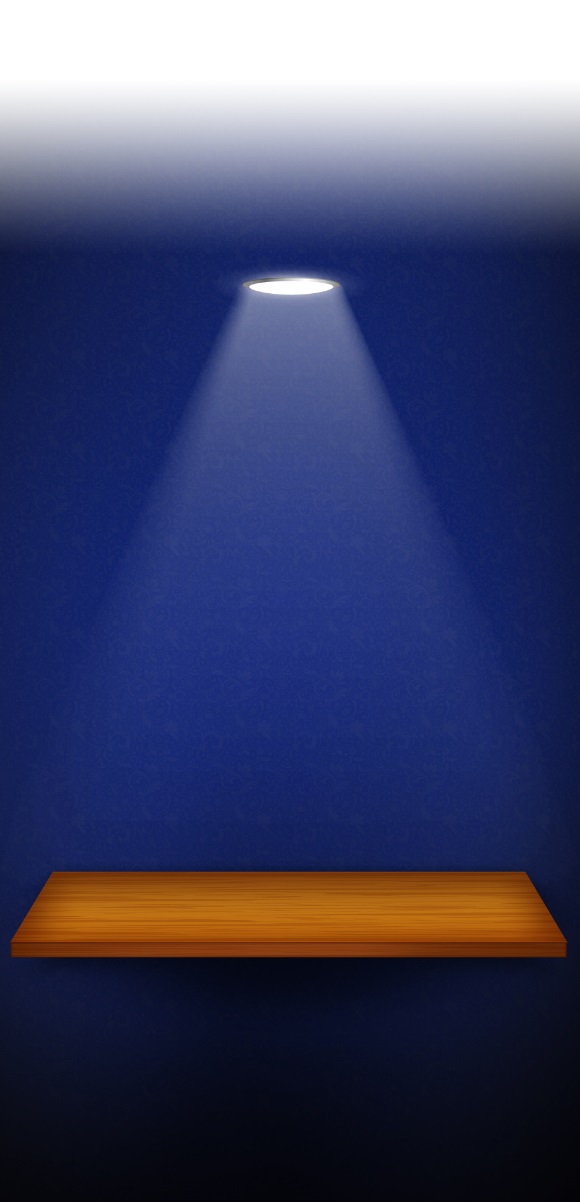 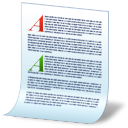 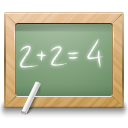 БЛАГОДАРЮ ЗА ВНИМАНИЕ!